Using .NET and Azure 
to Build & Deploy 
Microservices Architectures
Aka : Evolutionary Architectures
Alberto Acerbis
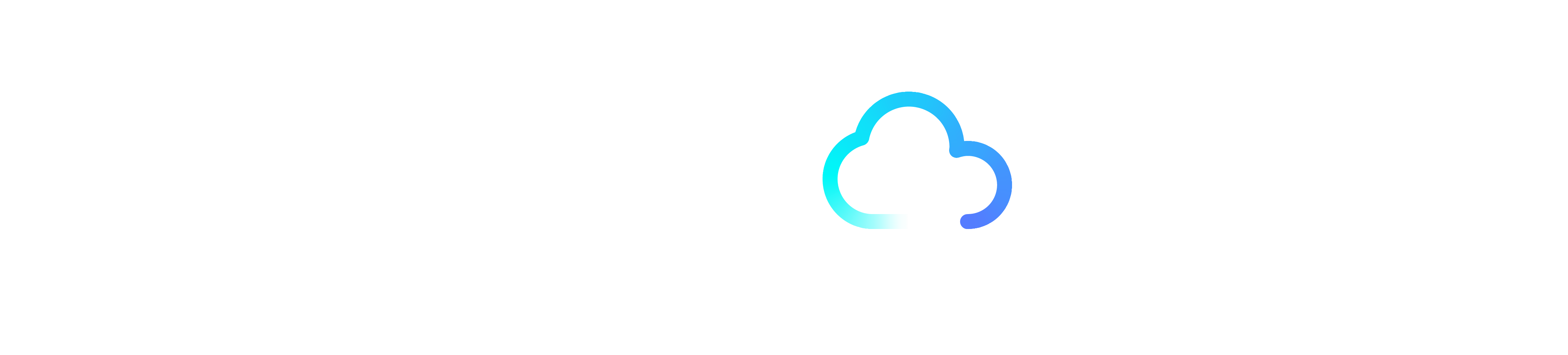 26/07/2023 – WeAreDevelopers
The lowest level of knowledge is when we make a lot of decisions about the future system
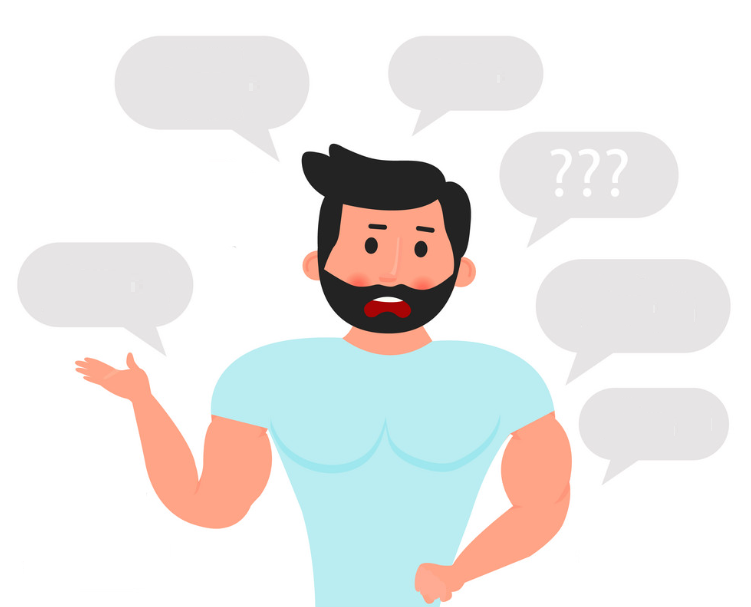 Serverless
Microservices
Monolithic
SOA
It’s easy to make things complicated, but it’s complicated to make them simple
(Gall’s Law)
EDA
26/07/2023 – WeAreDevelopers
Evolutionary Architecture
NewVantage Report
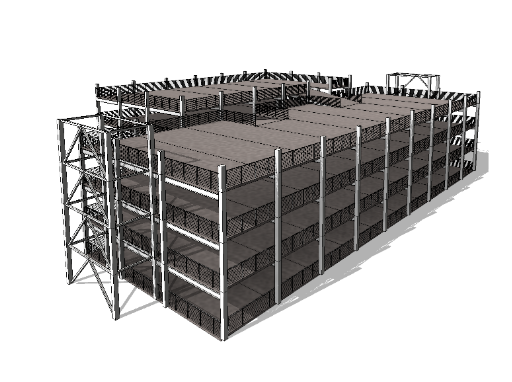 26/07/2023 – WeAreDevelopers
Evolutionary Architecture
NewVantage Report
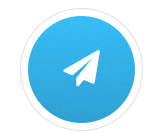 Incremental
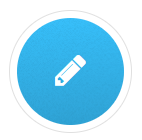 Fitness Functions
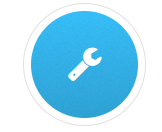 Multiple Dimensions
26/07/2023 – WeAreDevelopers
Scenario
All we need is Data!
Purchases
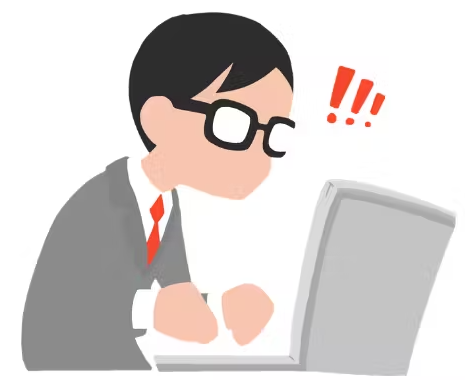 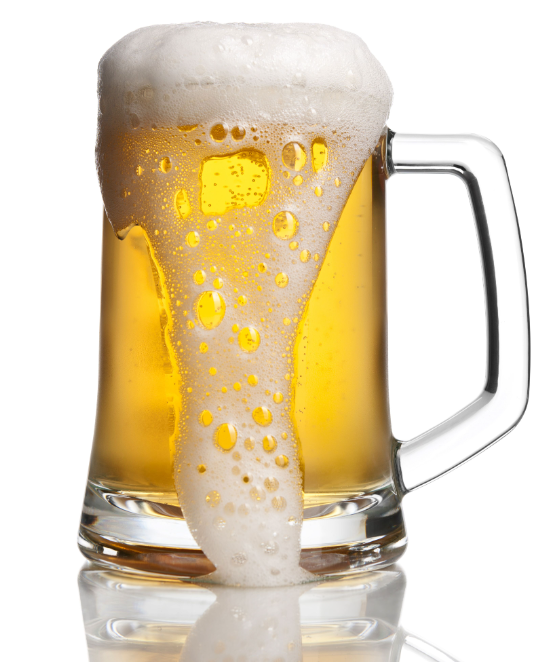 Warehouse
Risk comes from not knowing what you are doing

(Warren Buffet)
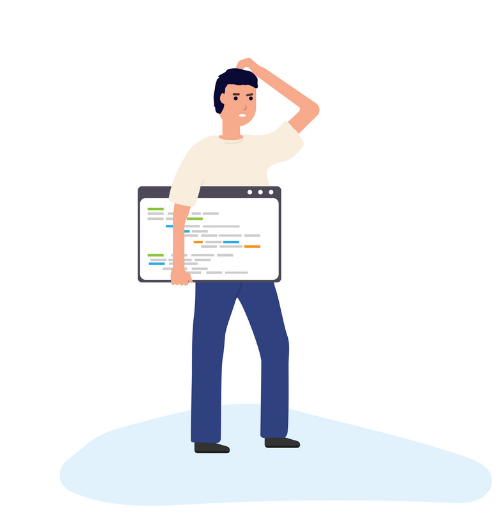 Requirements not only focus on the solution and hide problems, but requirements also tend to translate business language to more technical language
The only way to decrease ignorance is to increase understanding
26/07/2023 – WeAreDevelopers
Domain Exploration
NewVantage Report
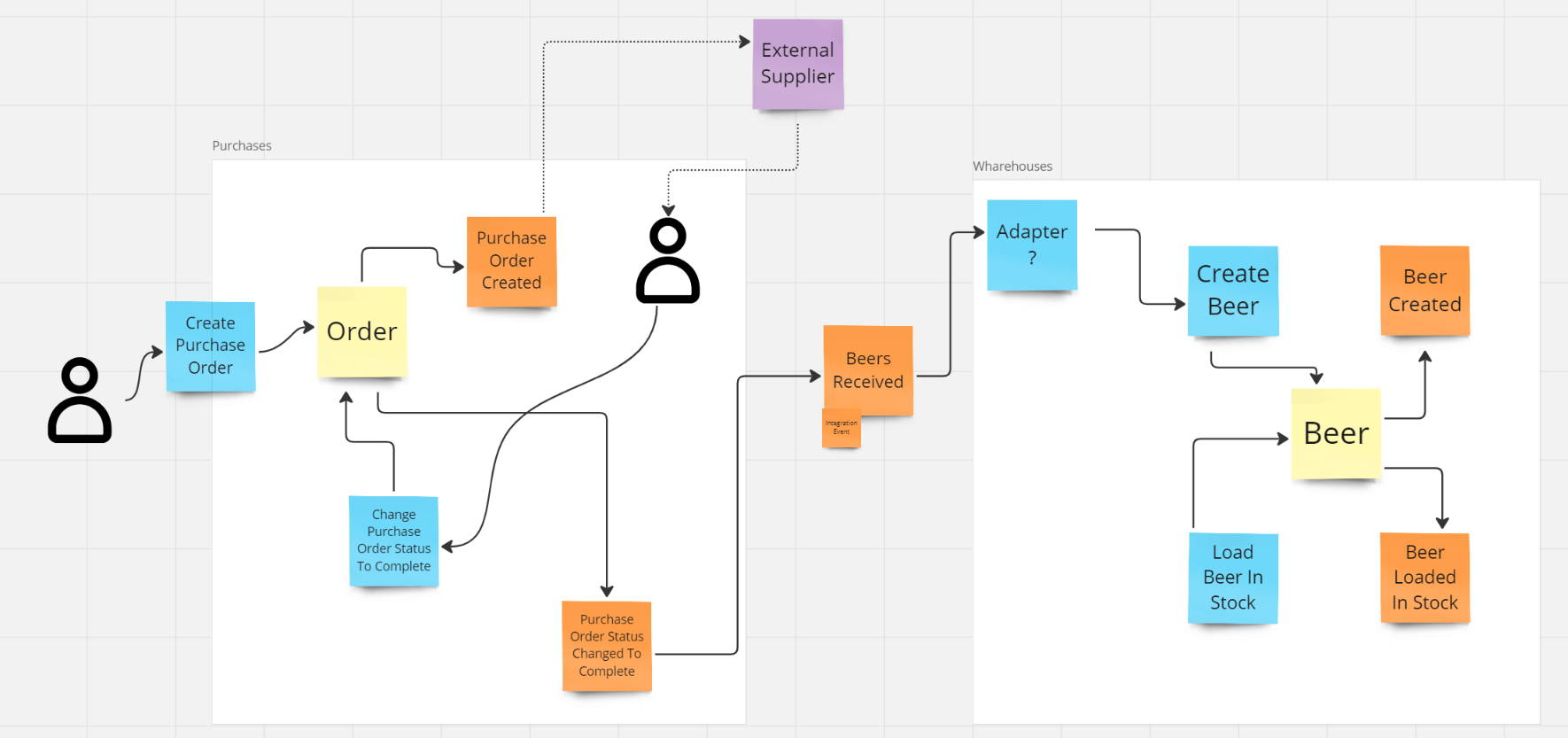 26/07/2023 – WeAreDevelopers
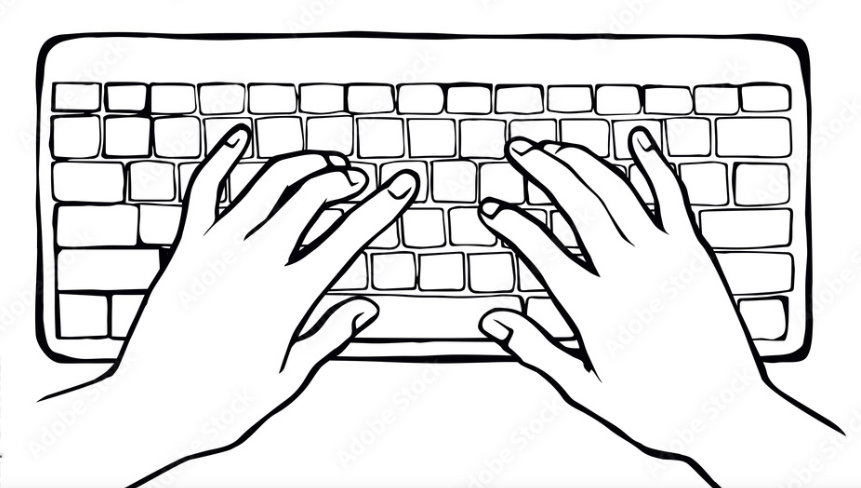 Hands On Time
Hands-On Learning
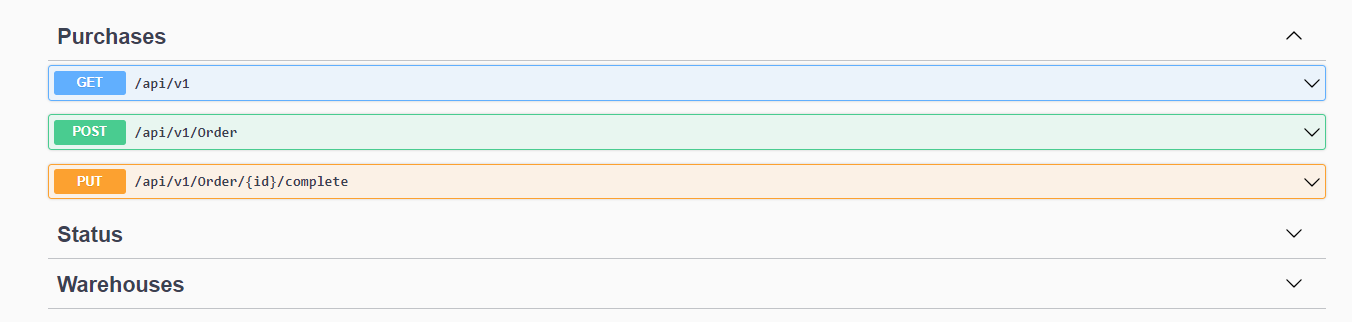 26/07/2023 – WeAreDevelopers
{
  "Id": "637a01a3-c410-4072-851a-9d4fbebda01d",
  "SupplierId": "e3e15038-b790-43d8-8e8c-5c496b4cff95",
  "Date": "2023-07-07T00:00:00.0000000+02:00",
  "Lines": [
    {
      "ProductId": "ddfe87ff-e5c9-4cb4-bb07-32d6e420d2c7",
      "Title": "Muflone IPA",
      "Quantity": {
        "Value": 10,
        "UnitOfMeasure": "N."
      },
      "Price": {
        "Value": 7,
        "Currency": "EUR"
      }
    }
  ]
}
Hands-On Learning
26/07/2023 – WeAreDevelopers
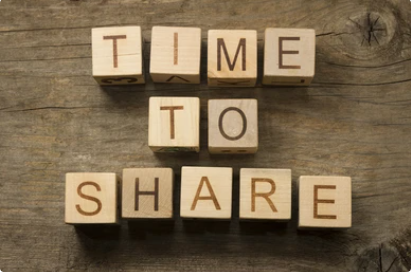 Share the code
26/07/2023 – WeAreDevelopers
Monolithic vs Microservices
Easy Development
Performance
Simplified testing
Easy debugging
Easy deploy
Agility
Flexible scaling
Continuous deployment
Highly maintainability and testable
Independently deployable
Technology flexibility
High reliability
26/07/2023 – WeAreDevelopers
Evolutionary Architecture
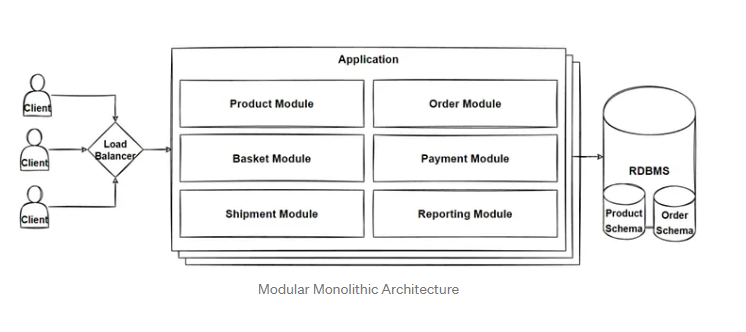 26/07/2023 – WeAreDevelopers
DDD
Module
Low Coupling
Each module should be independent of other modules in the system
High Cohesion
Components of the module are all related thus making it easier to understand what module does as a self-contained subsystem (SRP)
Choosing Modules
Tell the story of the system
Contain cohesive set of concepts
Have meaningful names that become part of the Ubiquitous Language
Failure Symptoms
Git
Clone
Failure Symptoms
Clone this https://github.com/Ace68/WeAreDevelopers-2023
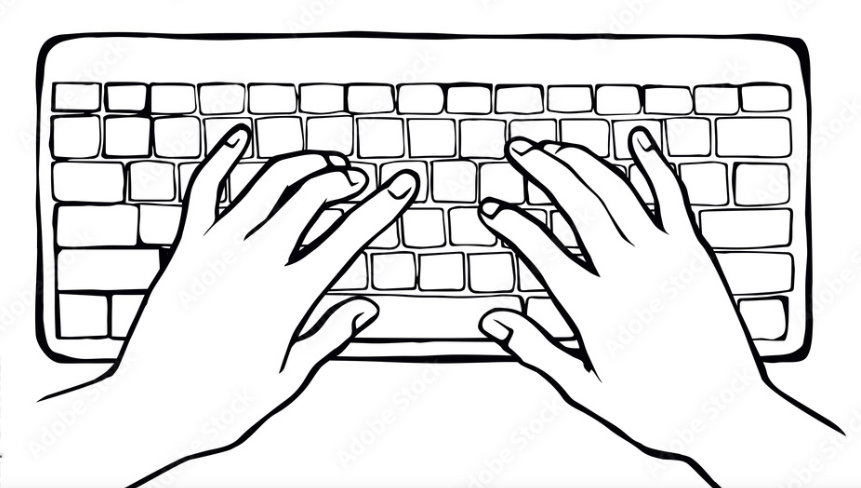 Show me the code
[Speaker Notes: Time is a hard master]
Azure AppService provides fully managed hosting for web applications including websites and web APIs
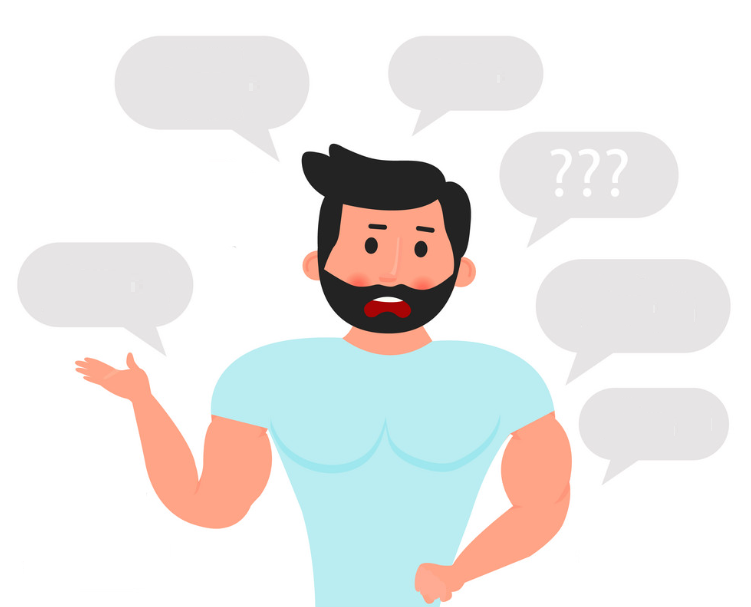 AKS
App Service
Container App
Azure Kubernetes Service (AKS) provides a fully managed Kubernetes option in Azure
Azure Container Apps enables you to build serverless services based on containers
[Speaker Notes: Time is a hard master]
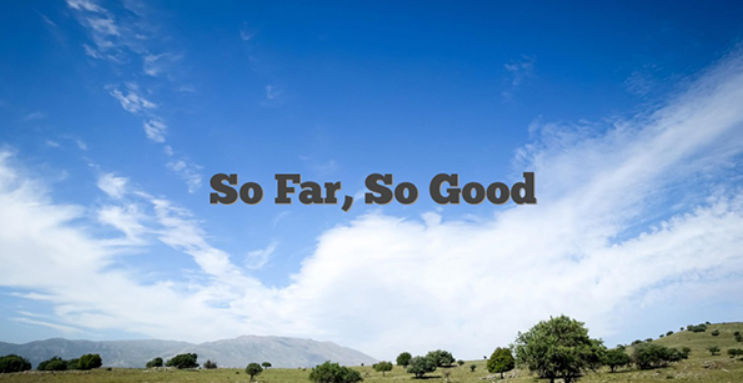 References
Misintegration
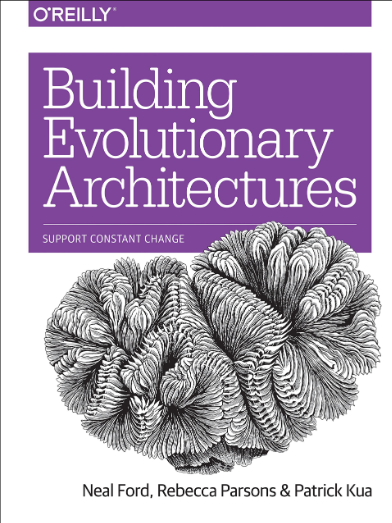 Neal Ford, Rebecca Parsons, Patrick Kua
Building Evolutionary Architectures
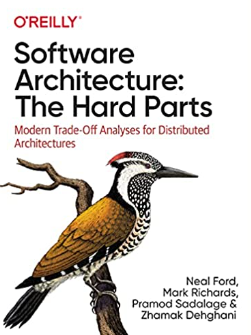 Neal Ford, Mark Richards, Pramod Sadalage, Zhamak Dehghani
Software Architecture: The Hard Parts
26/07/2023 – WeAreDevelopers
whoami
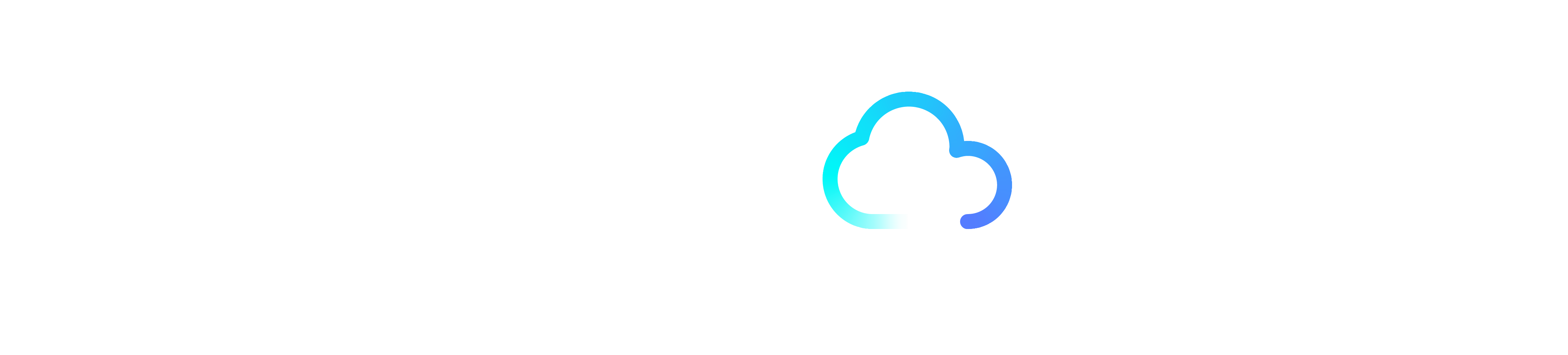 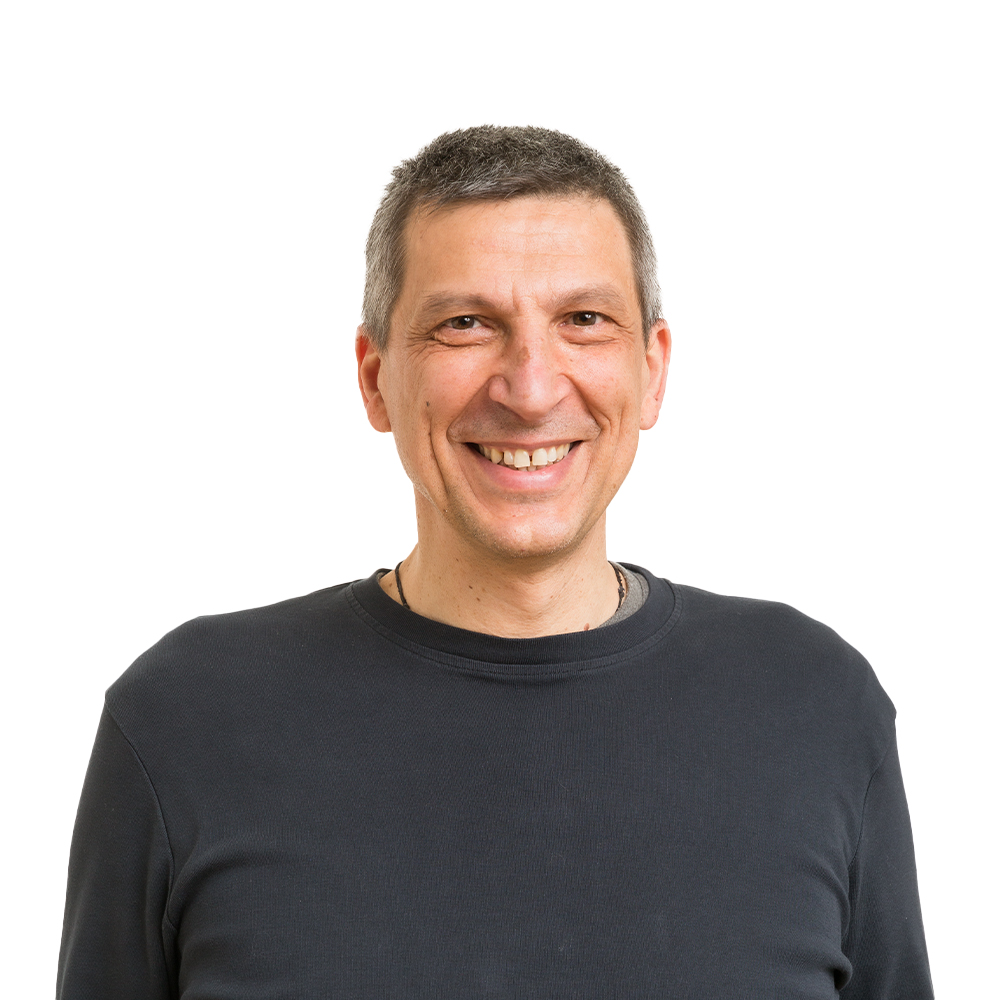 alberto.acerbis@intre.it
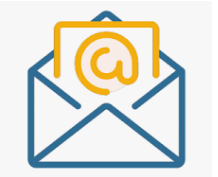 https://github.com/brewup
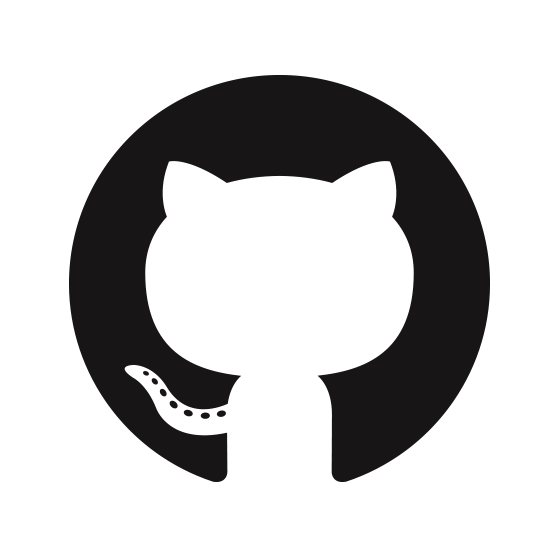 https://github.com/cqrs-muflone
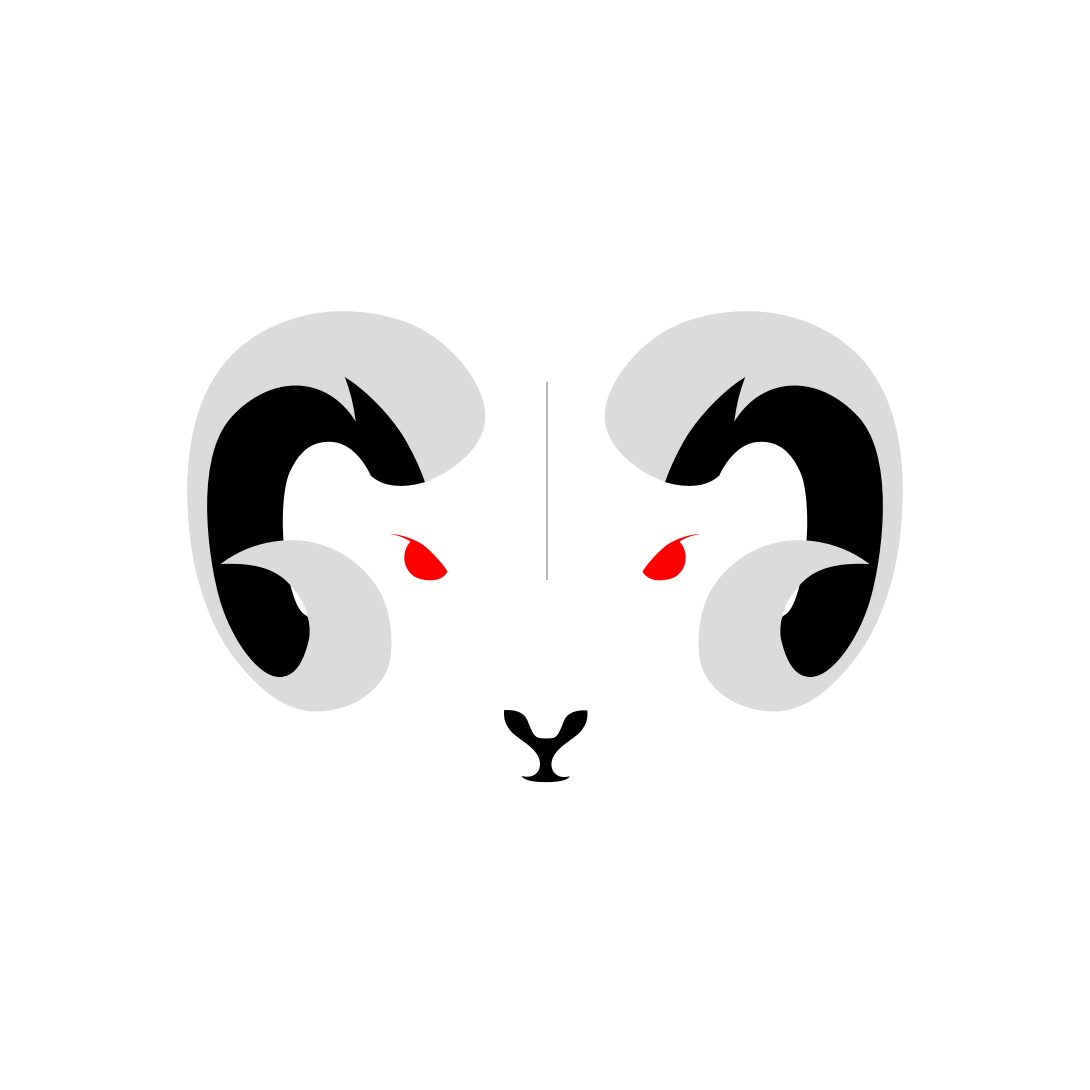 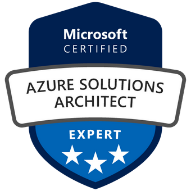 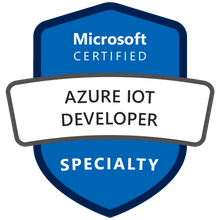 https://github.com/Ace68/WeAreDevelopers-2023
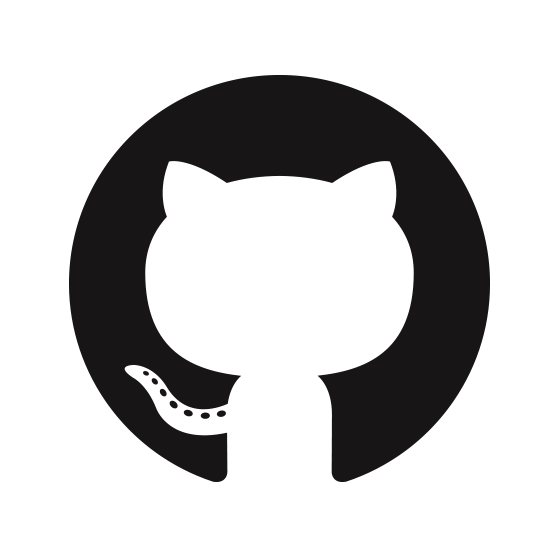 https://www.twitch.tv/dddbrewup
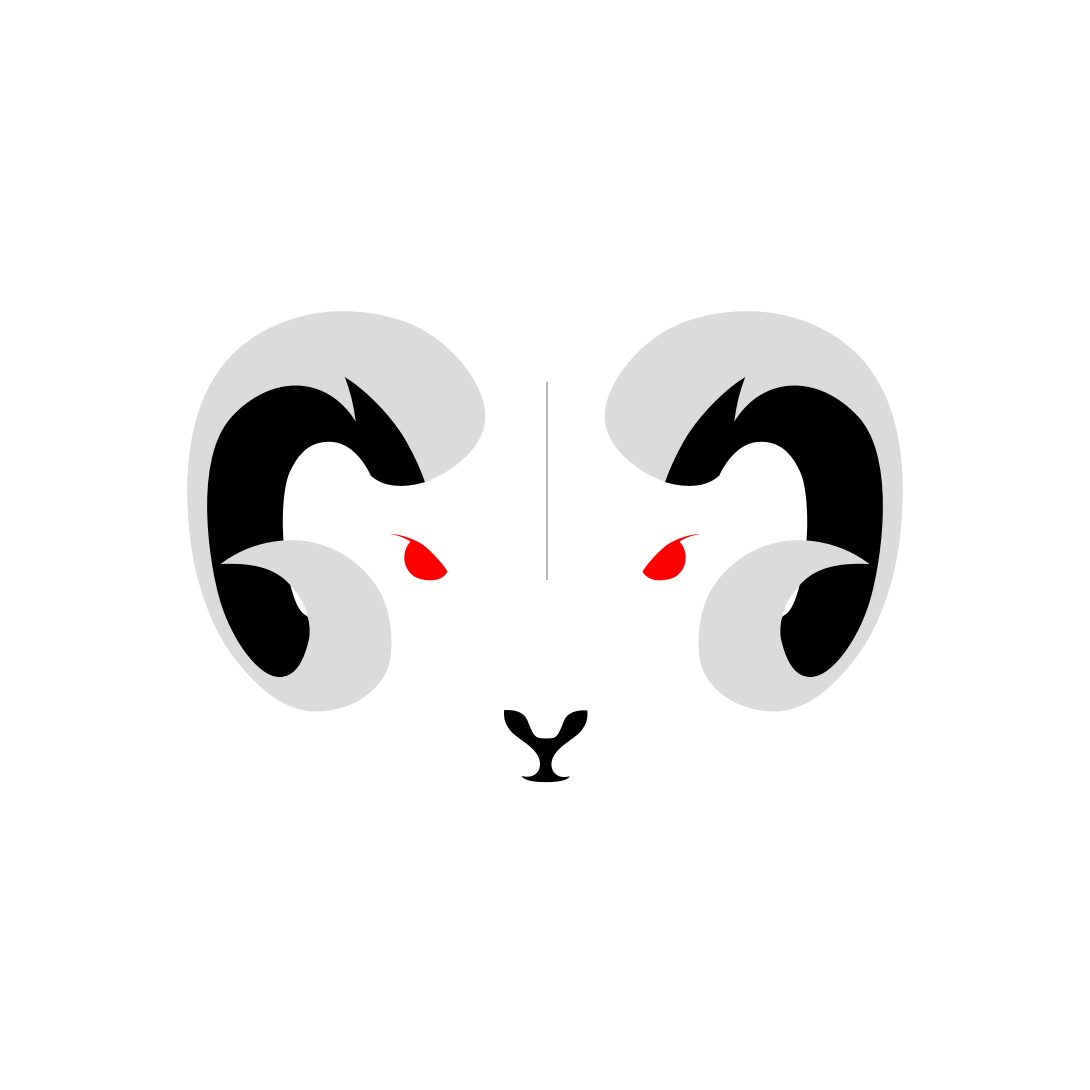 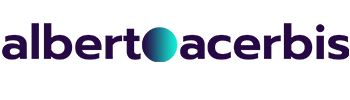 26/07/2023 – WeAreDevelopers